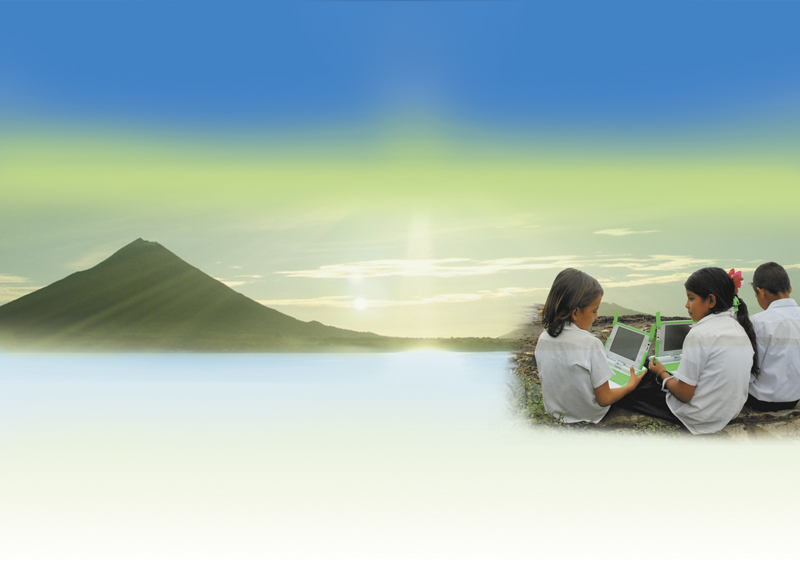 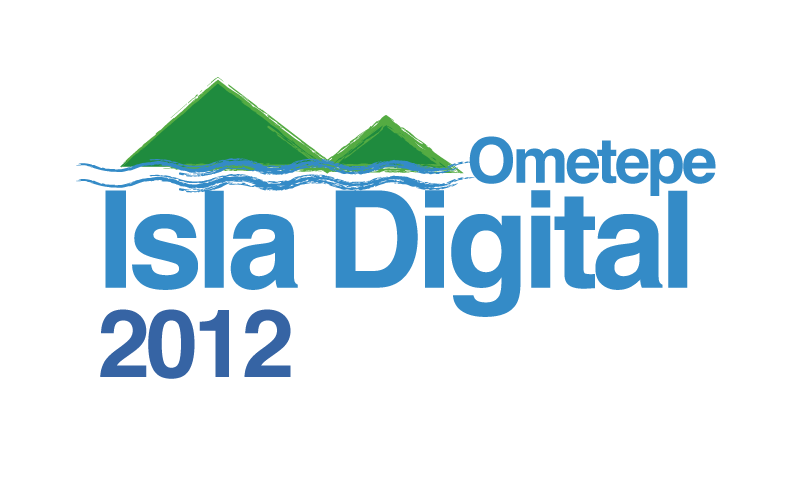 PROGRAMA EDUCATIVO 
UNA COMPUTADORA
POR NIÑO
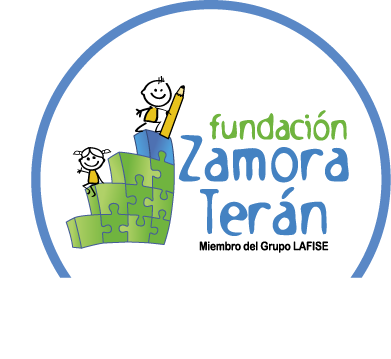 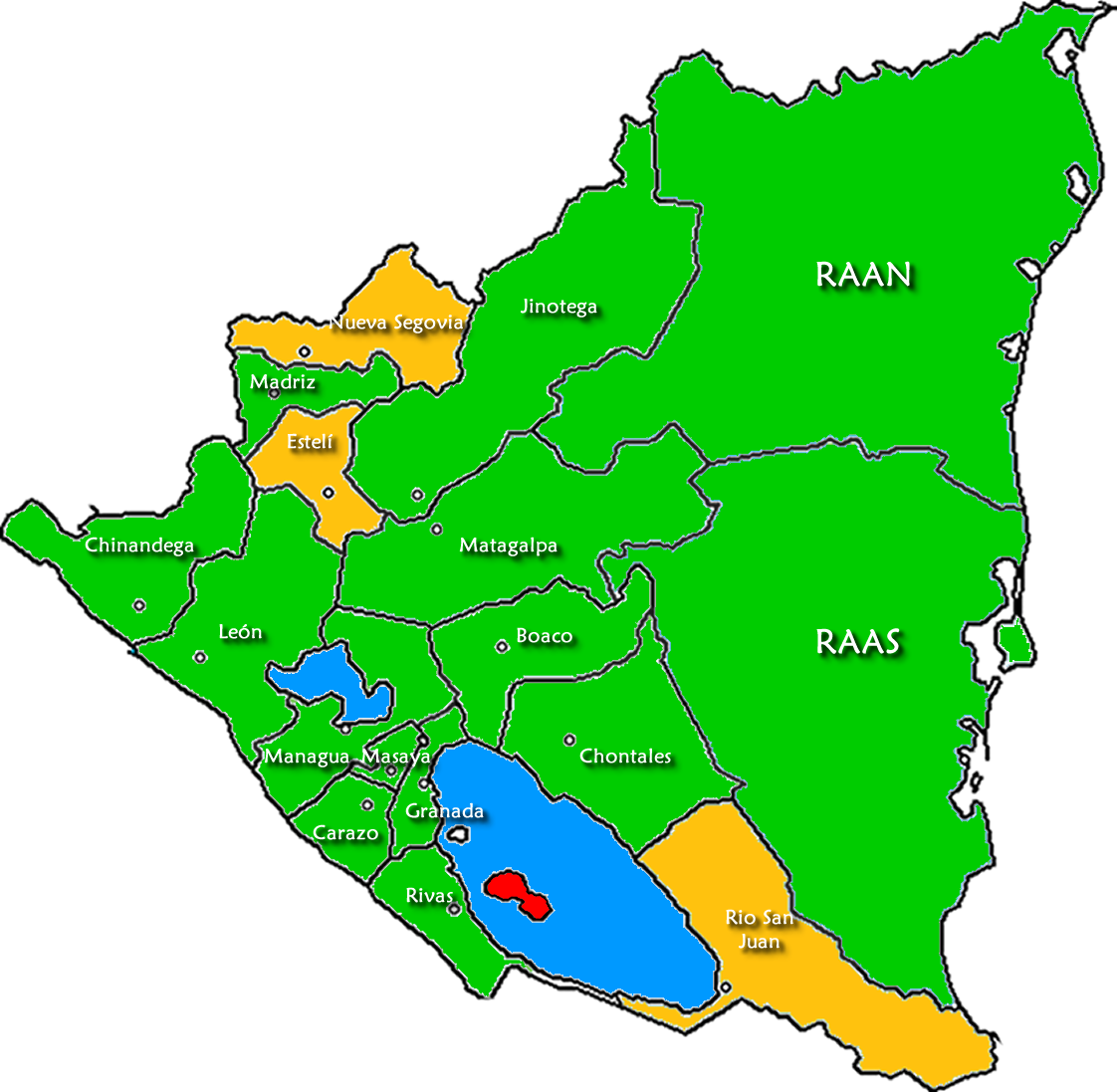 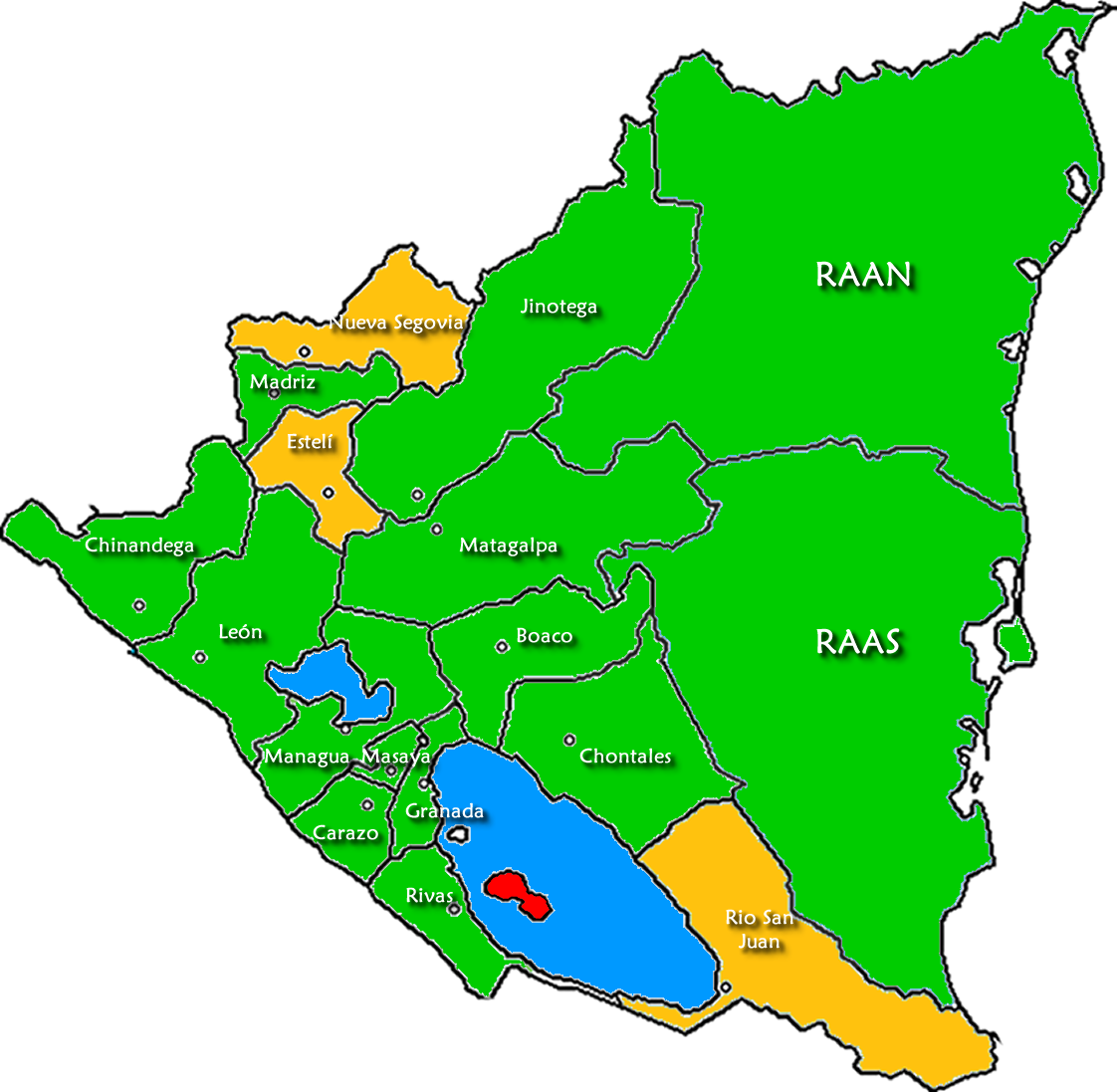 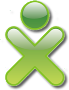 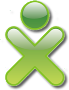 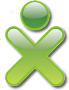 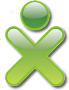 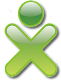 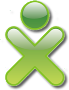 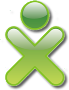 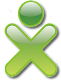 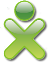 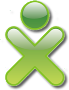 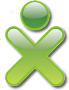 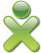 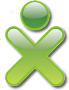 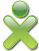 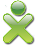 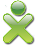 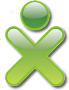 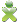 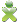 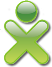 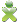 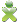 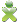 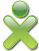 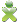 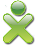 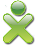 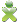 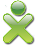 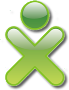 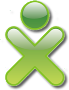 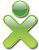 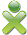 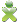 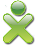 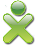 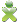 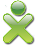 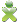 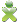 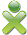 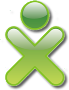 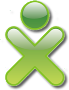 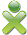 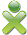 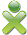 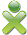 Un Programa Educativo…
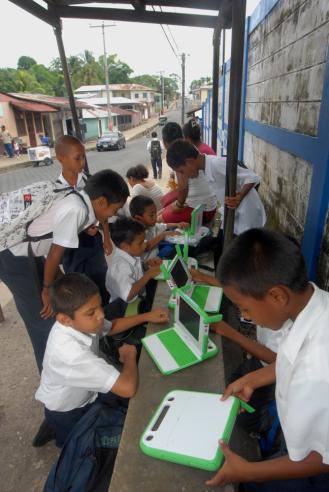 5 
Componentes
Fundación Zamora Terán
ALUMNOS DEL SIGLO XXI
AULAS DEL SIGLO XXI
EDUCADORES DEL SIGLO XXI
Aprendizaje
C/D/A
Fluidez Digital
Comprensión de conceptos
5
Evaluación
5
FORMACIÓN DOCENTE
Protagonistas – Entusiastas  - Innovadores
Contribución a la comunidad
PLAN MEJORA PERSONAL - PROFESIONAL
LABORATORIOS – ASISTENCIA - TAREAS
SEMINARIOS - OBSERVACIÓN - COACHING
PLAN MEJORA PERSONAL - PROFESIONAL
4
COMPONENTES
PEDAGÓGICOS
COMPONENTES
TÉCNICOS - INFORMATICOS
Planeación Didáctica
Enfoque Metodológico
Estrategias de Aula
Profesor = Formador
Capacidad para creación
4
3
2
1
3
Aprende a utilizar nuevas formas de uso
2
Capacidad  para usar XO
1
RECURSOS
RECURSOS
FUNDAMENTACIÓN ANTROPOLÓGICA
Persona - Educación
PROCESOS
PROCESOS
RESULTADOS
RESULTADOS
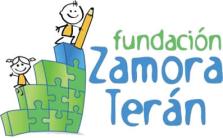 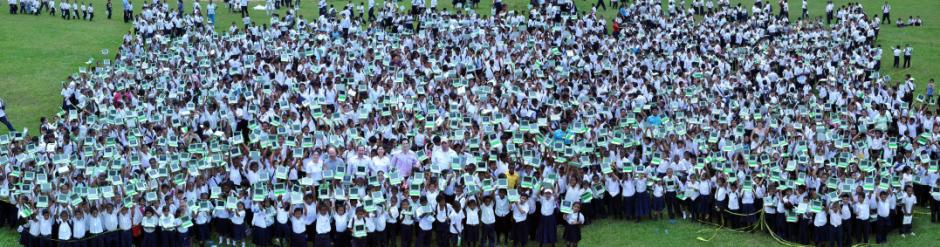 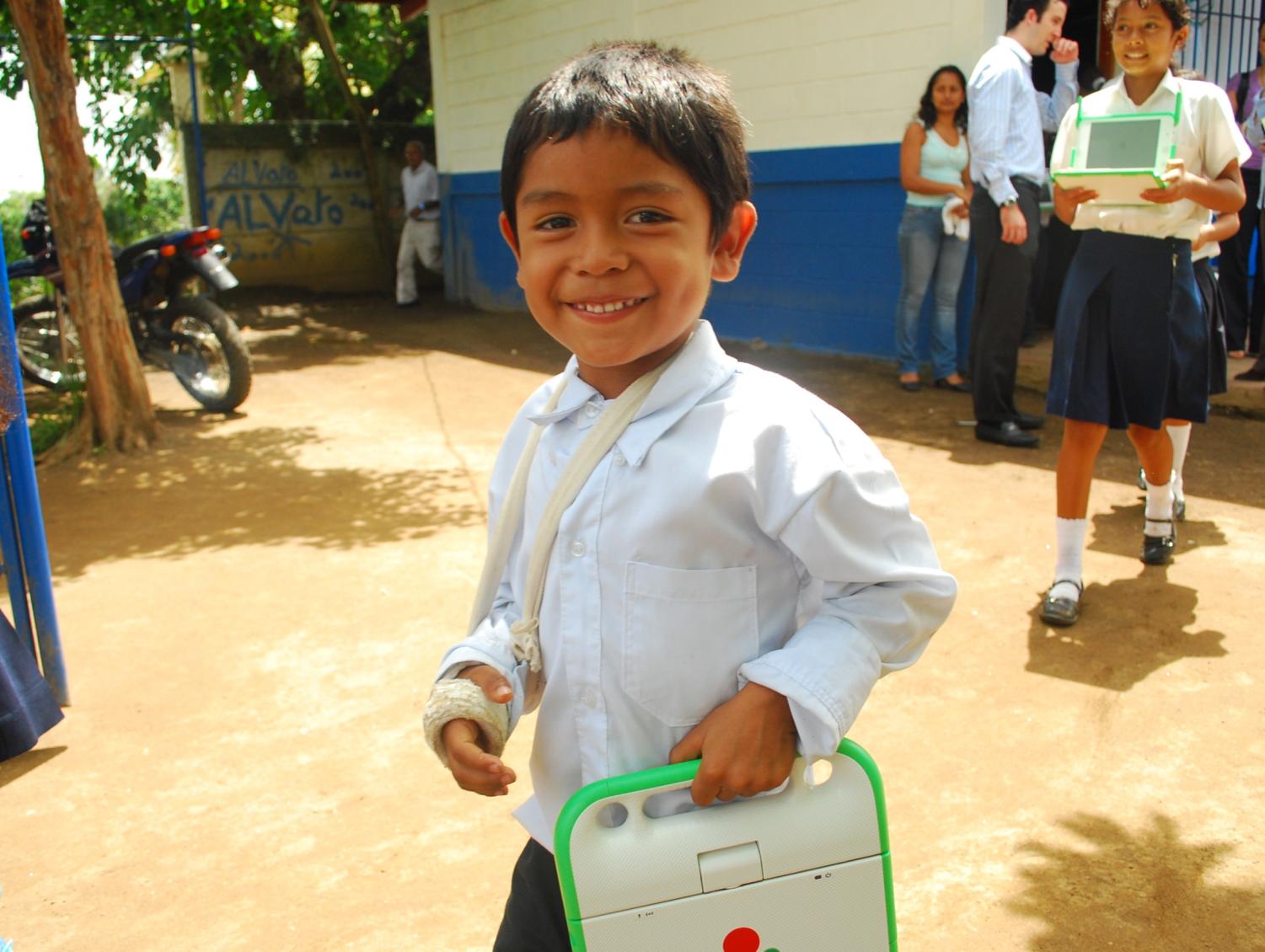 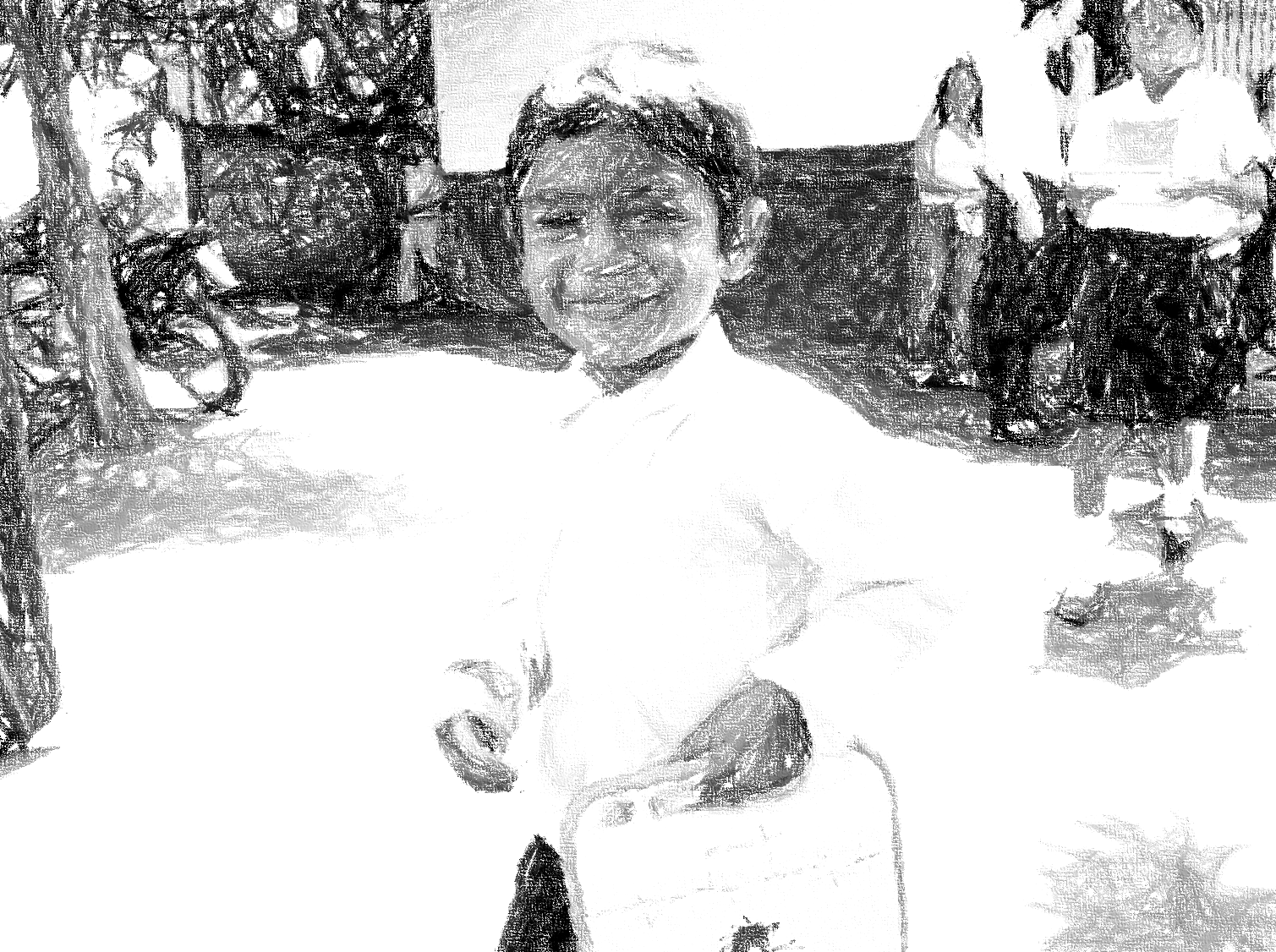 Ilusionar…
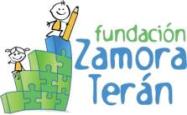 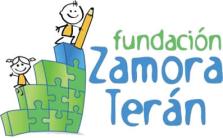 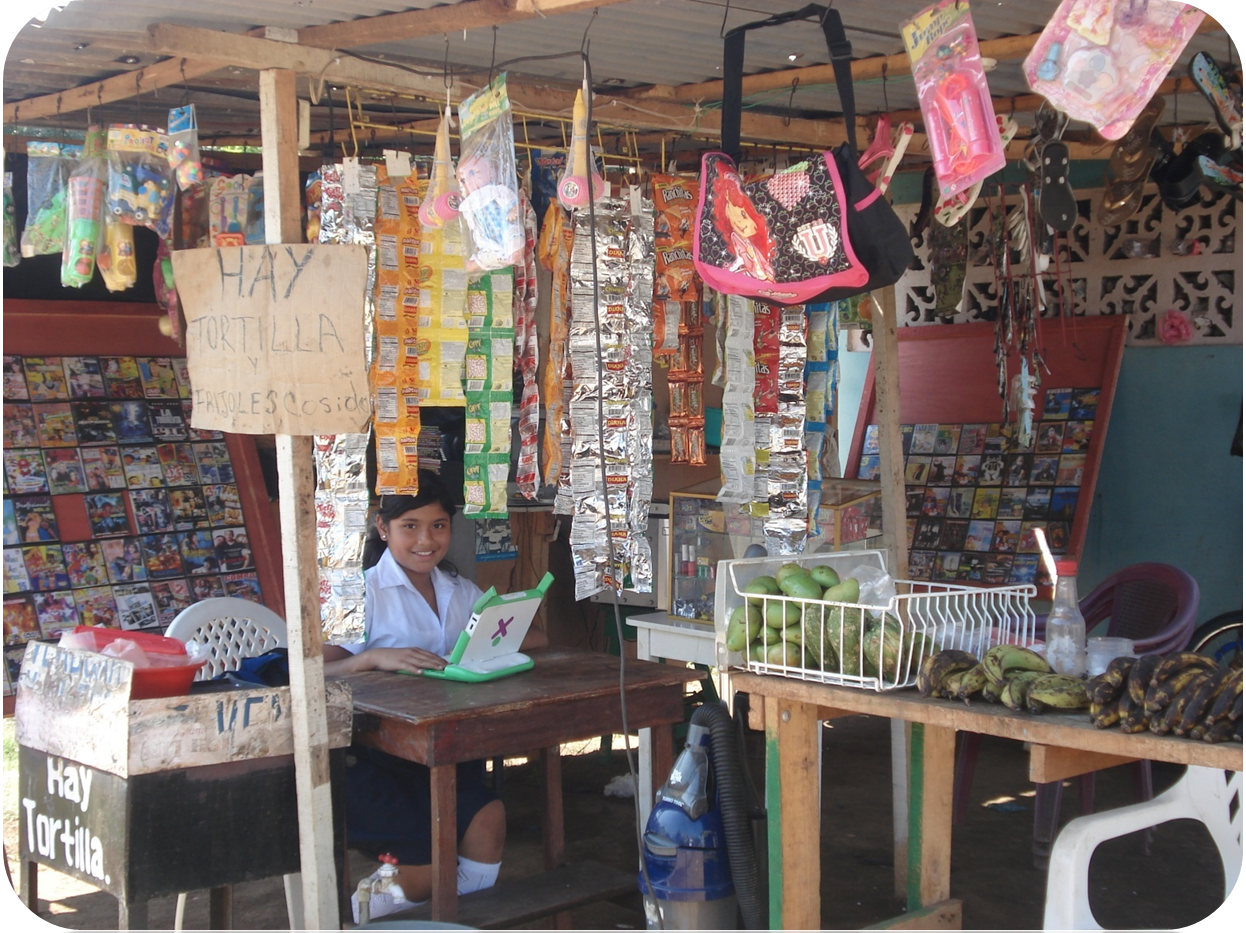 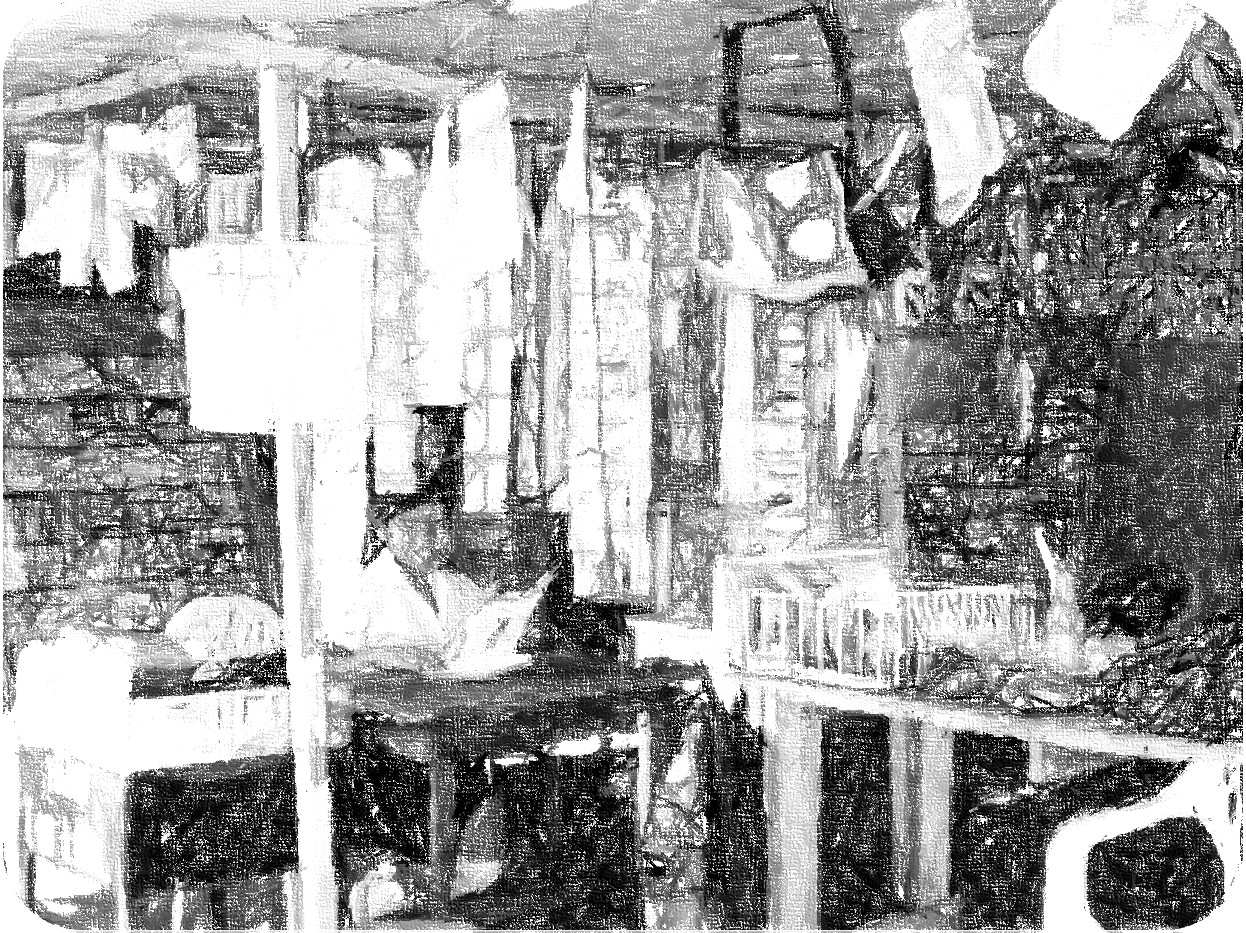 Protagonizar…
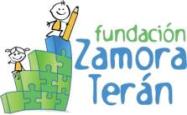 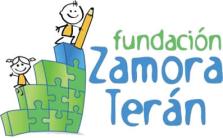 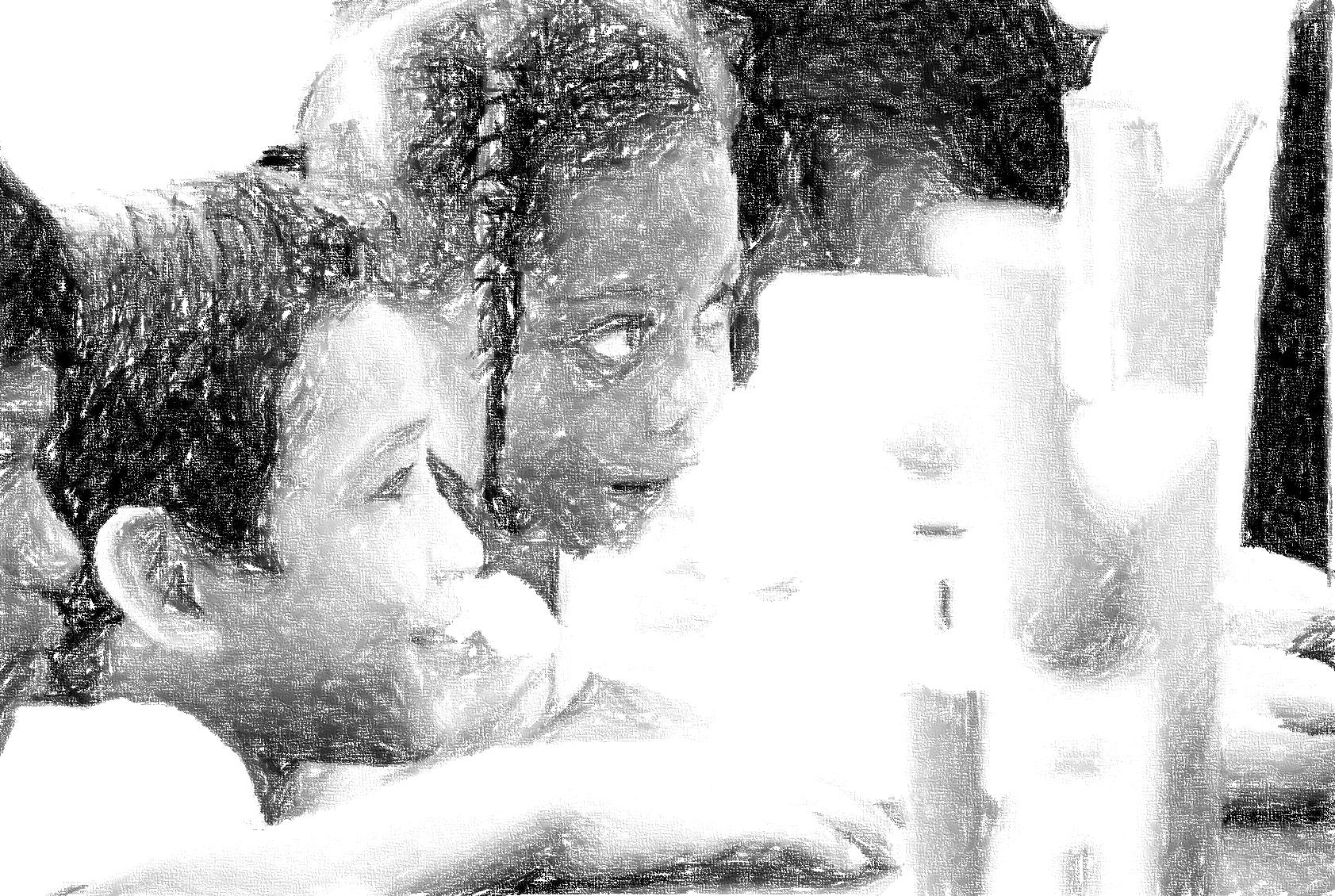 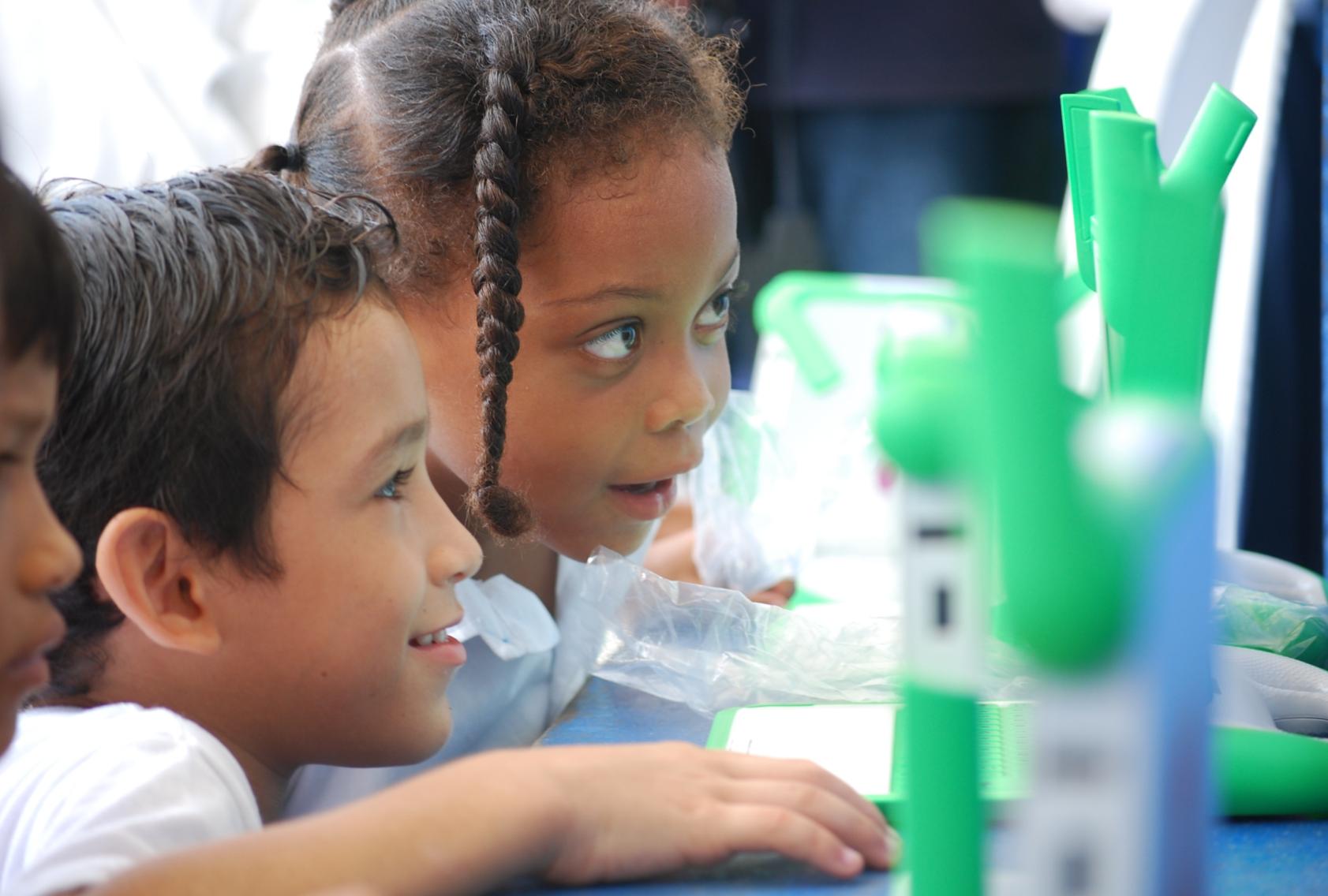 Descubrir…
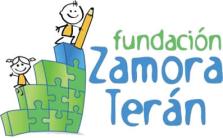 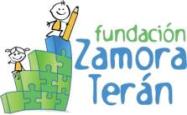 Descubrir
Ilusionar
Protagonizar
Descubrir
Ilusión
Protagonismo
Desarrollo
Integral
Construcción
Descubrir
Ilusionar
Protagonizar
Integración
Transformación
POBLACIÓN BENEFICIADA CON EL PROGRAMA
Crecimiento de Escuelas Beneficiadas
84
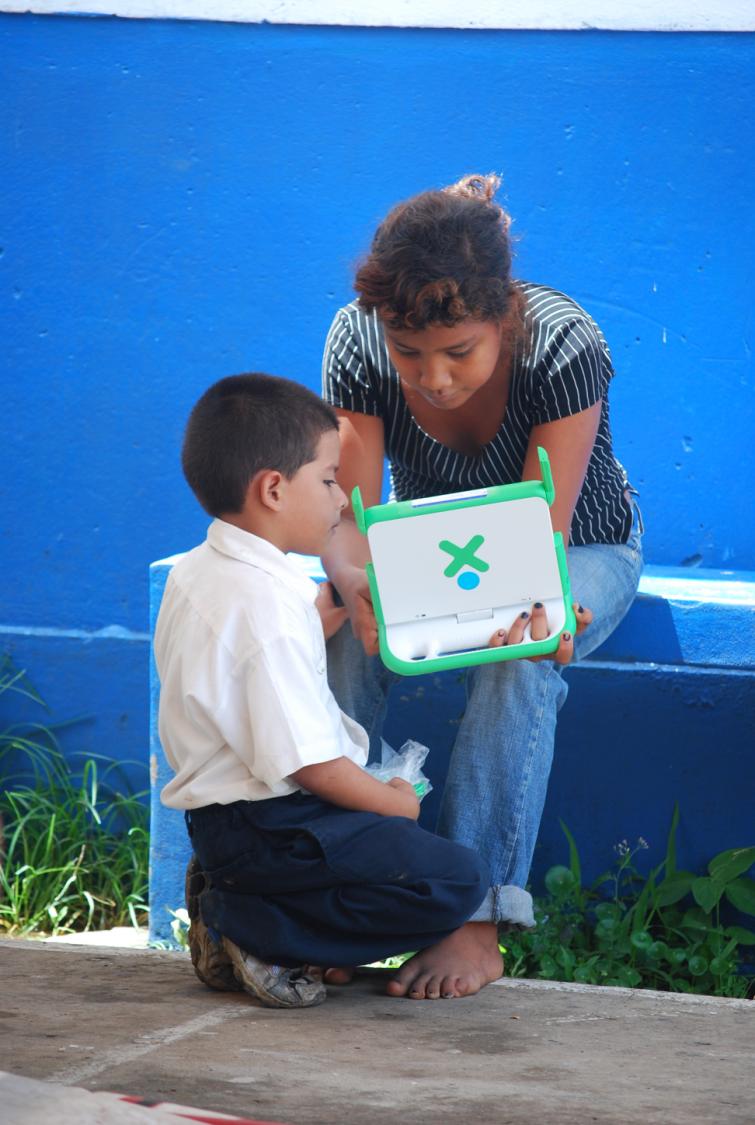 34
3
2009
2010
2011
Multiplicación del Impacto: disminución brecha digital
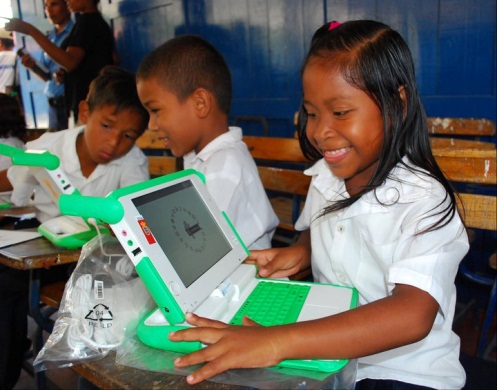 Efecto Multiplicador
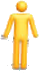 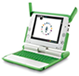 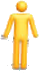 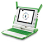 --------------
Primos
Vecinos
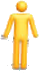 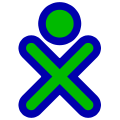 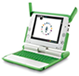 ---------
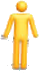 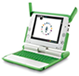 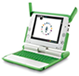 Estudiantes
Padres
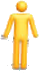 -----------
---------
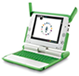 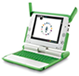 Amigos
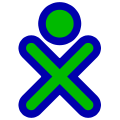 ----------------
Influencia XO en el seno familiar
Hermanos
----------
------------
Estudiantes
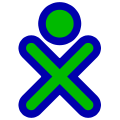 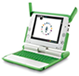 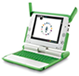 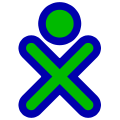 -----------
Estudiantes
Docentes
Docentes
Resultados Generales
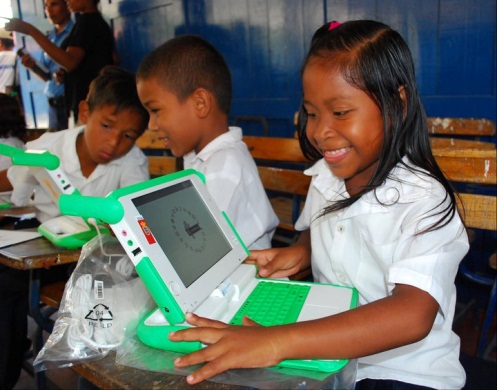 Influencia XO en el seno familiar
Estadísticas de Incremento de Matrícula
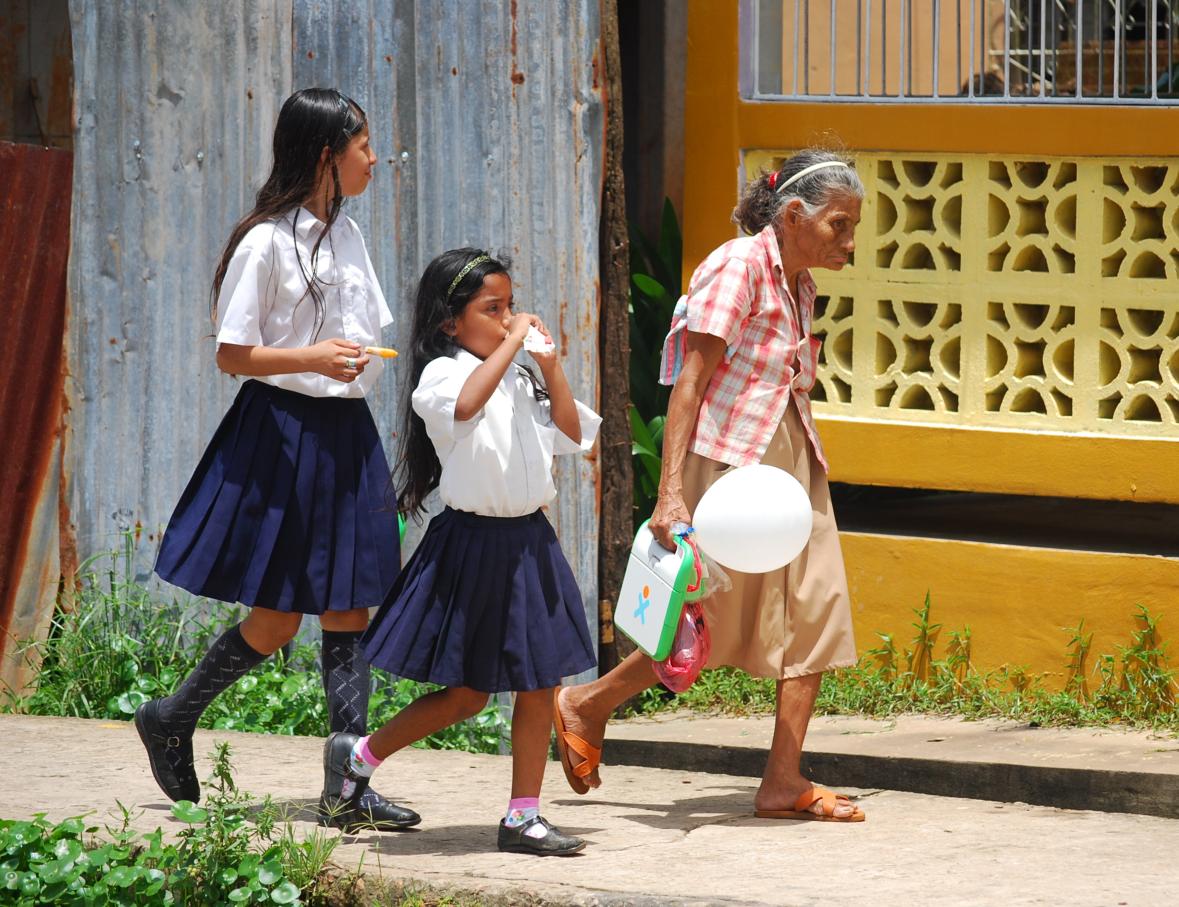 Estadísticas de Deserción Estudiantil
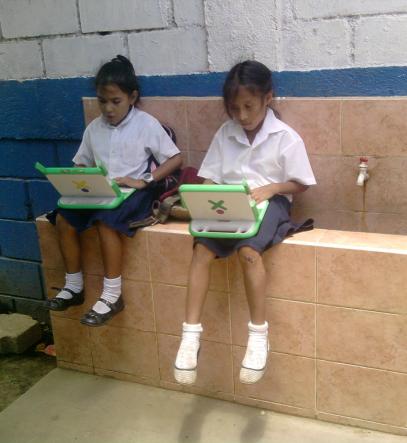 Estadísticas de Repetición Estudiantil
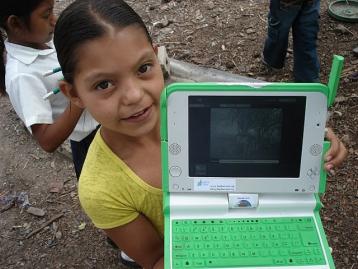 Percepción de Beneficio del Programa
Crecimiento de Escuelas Beneficiadas
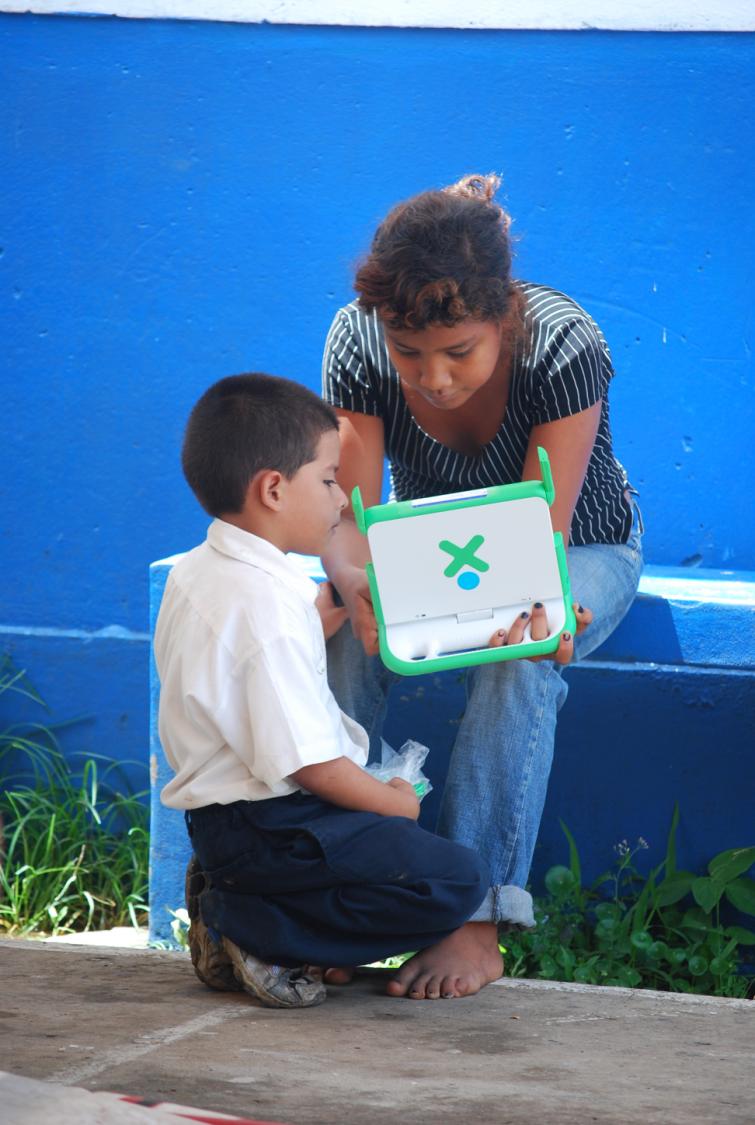 Cantidad de Alumnos Beneficiados
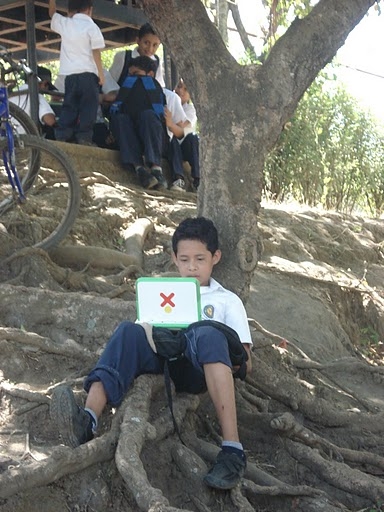 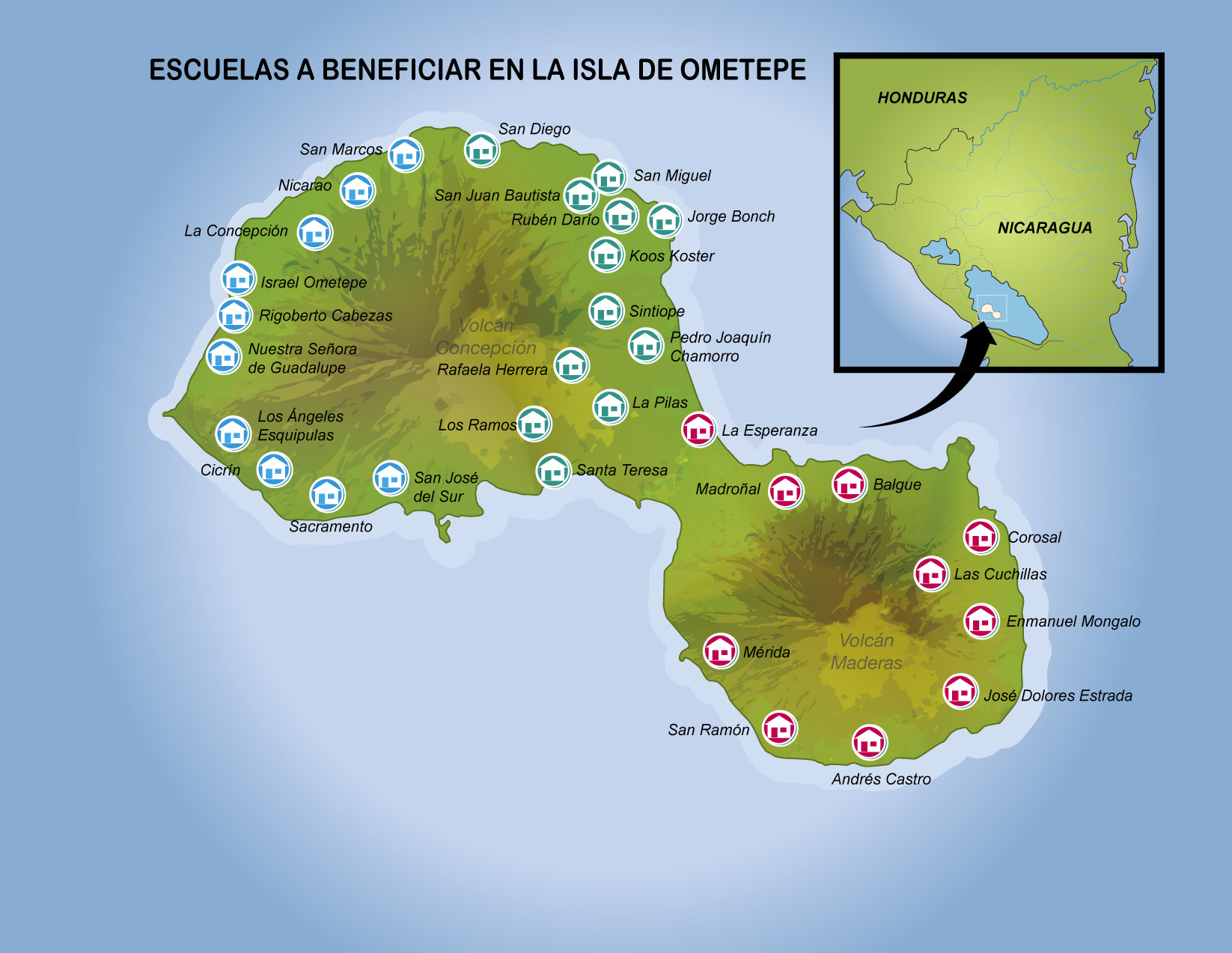 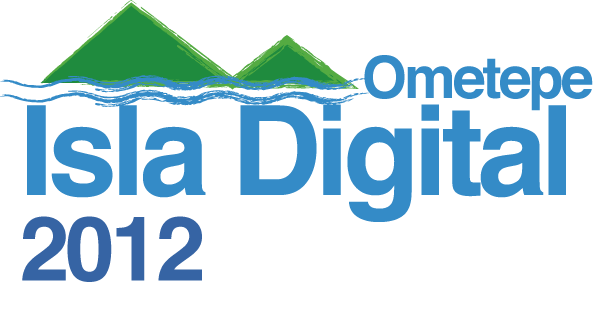 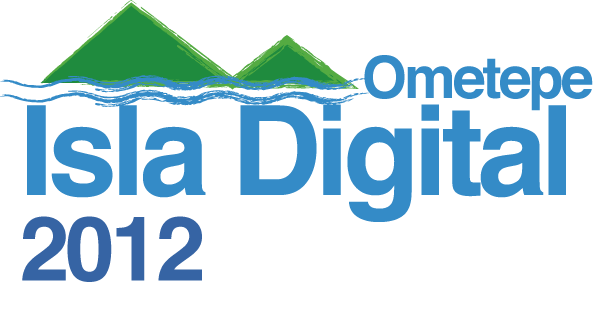 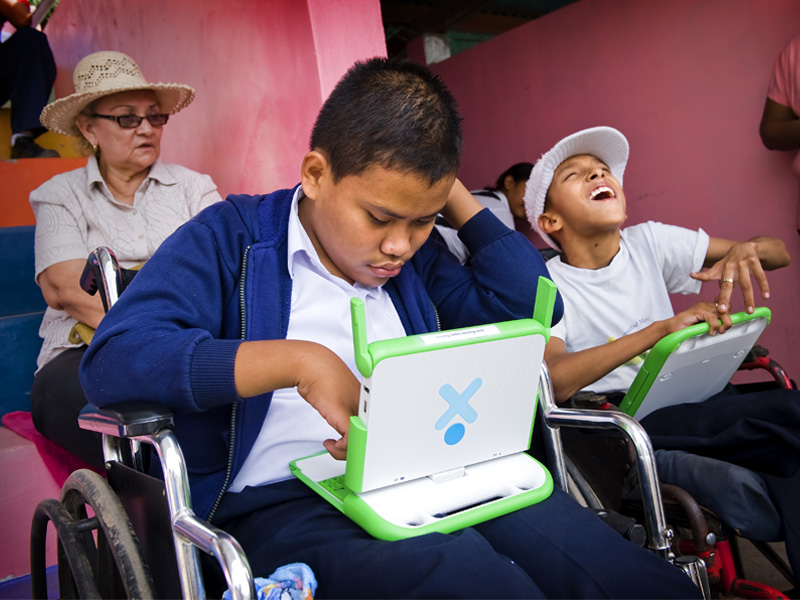 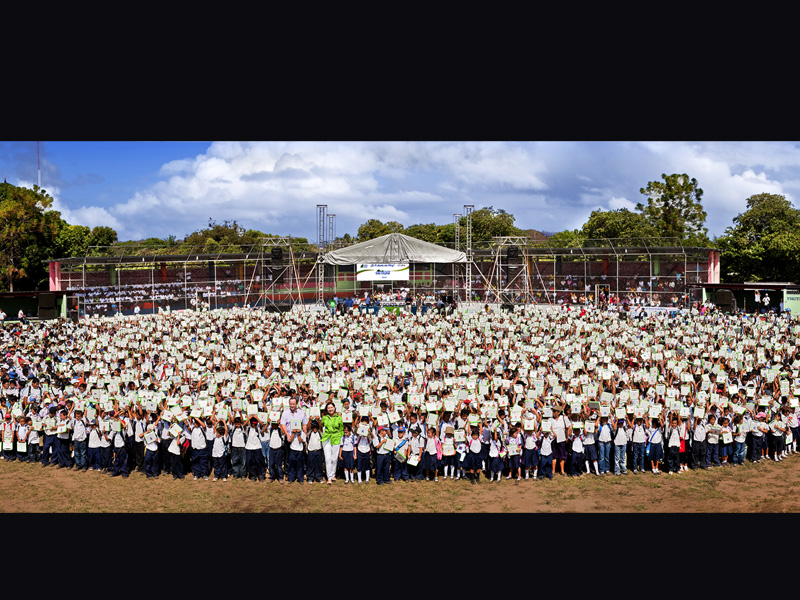 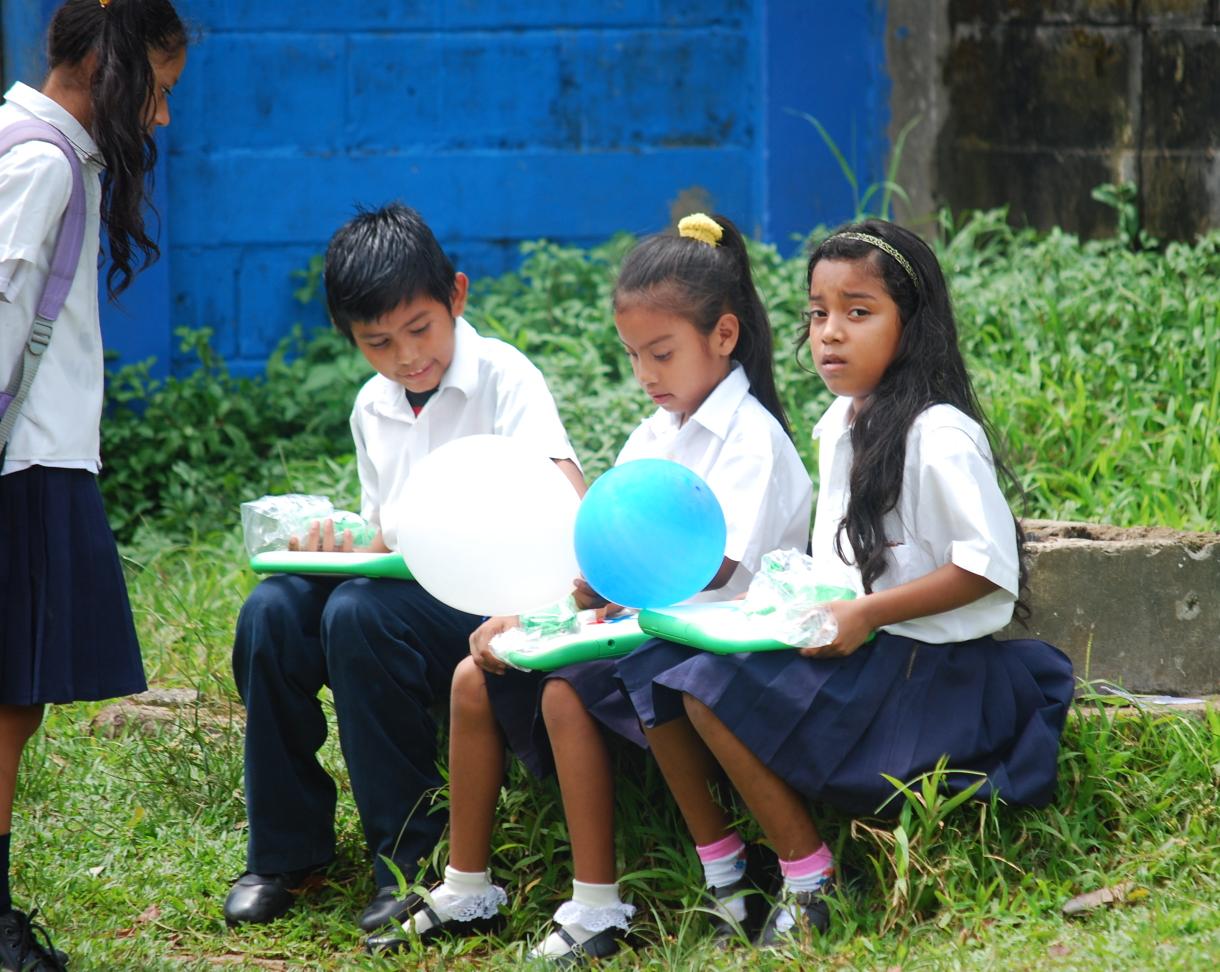 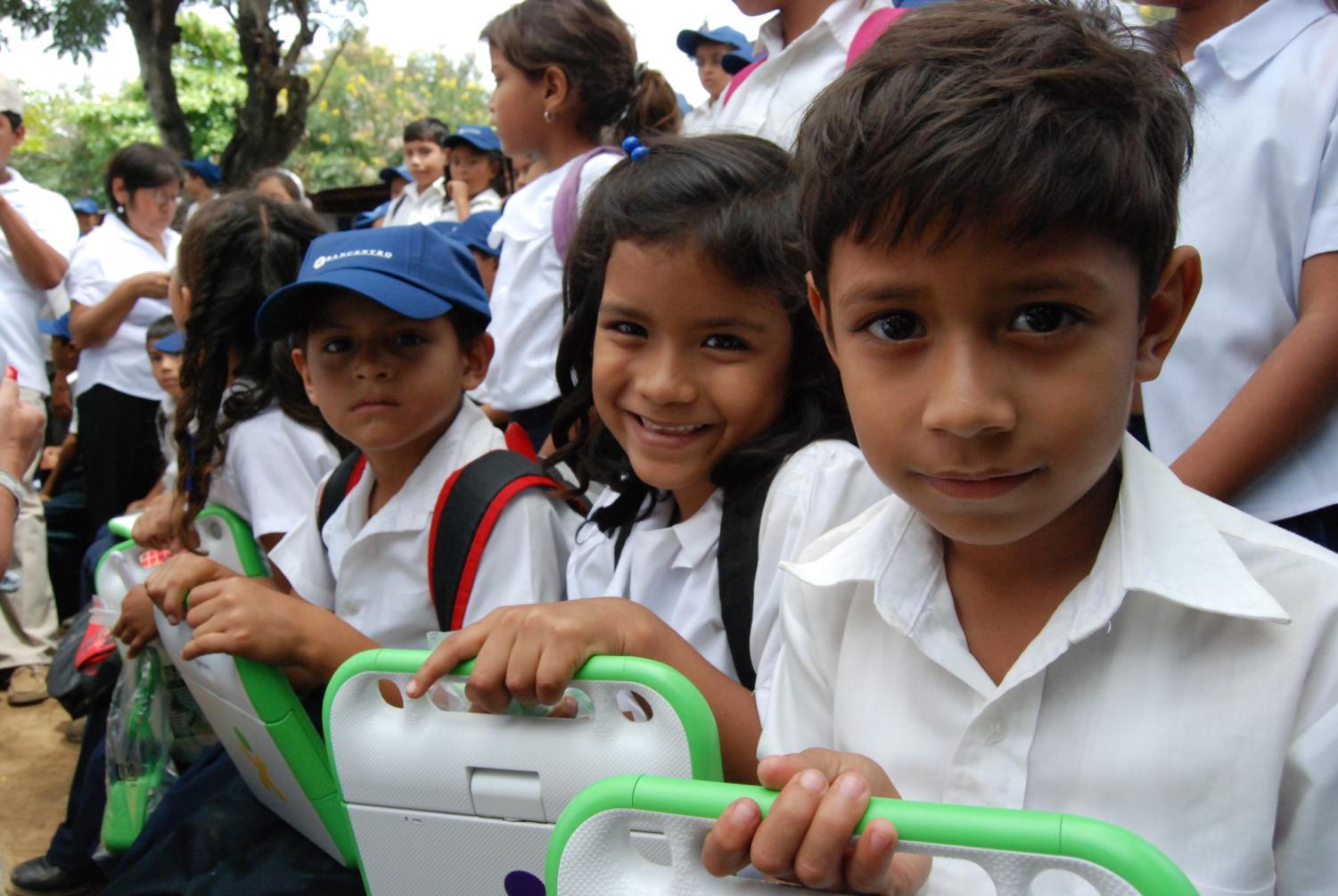 Retos de corto y mediano plazo
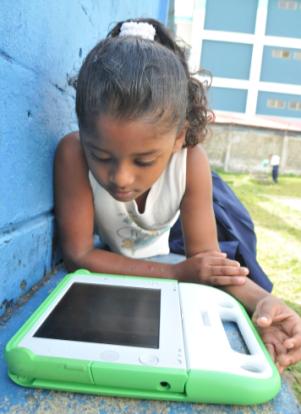 Programa Educativo
Una Computadora Por Niño
Nicaragua
Medición de impacto
Sistema de monitoreo y evaluación continuo
Selección de grupos control
Evaluación cualitativa
Mejora de procesos de comprensión y fluidez lectora
Formación docente
Desarrollo de un proceso de formación continua: módulos
Fortalecer espacios para repensar
Mejorar metodología de los procesos de formación
Desarrollo de docentes multiplicadores: sostenibilidad en cada escuela
Aspectos técnicos
Desarrollo de programadores locales
Optimizar uso de XS en cada escuela
Desarrollar capacidades locales para mantenimiento de las XO
Muchas gracias
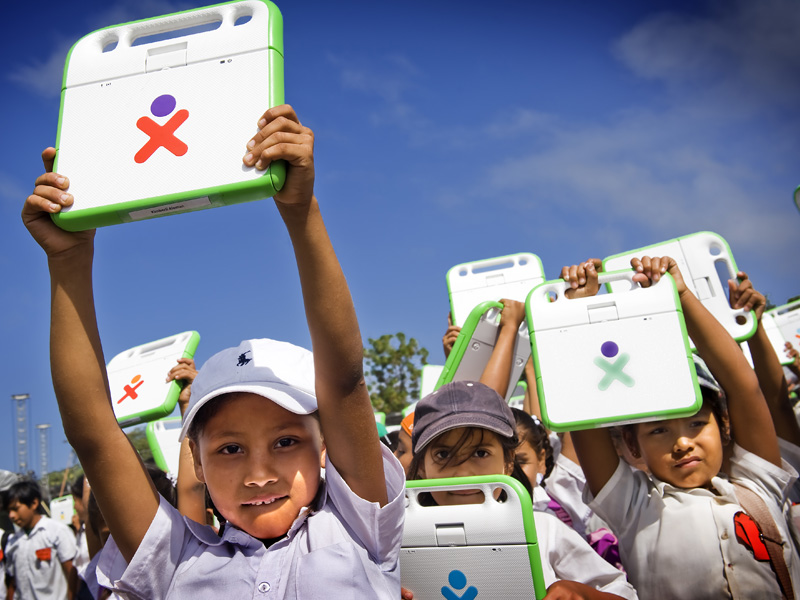